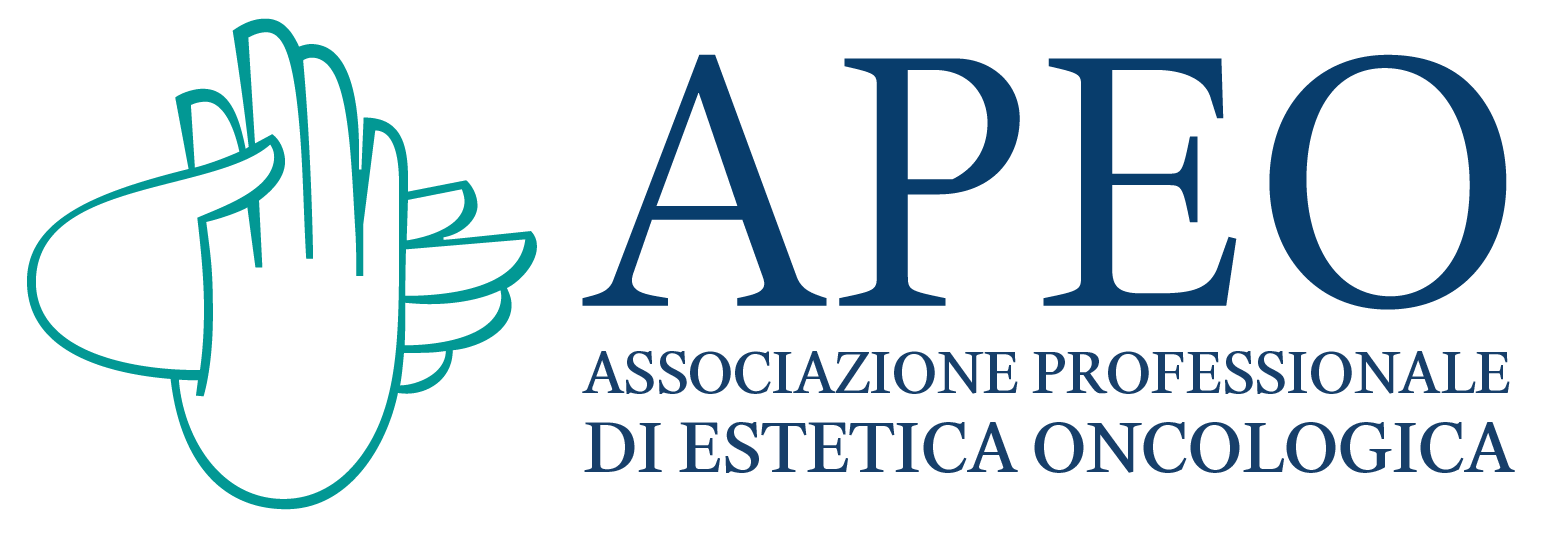 BENESSERE IN TERAPIA ONCOLOGICA
IL LAVORO DELLA SPECIALISTA IN ESTETICA ONCOLOGICA APEO PER MIGLIORARE LA QUALITA’ DI VITA DELLA PERSONA IN TERAPIA ONCOLOGICA

Specialista in Estetica Oncologica APEO
IL CANCRO IN CIFRE
Ogni giorno in Italia si scoprono più di 1000 nuovi casi di cancro.
Complessivamente, quest’anno nel nostro Paese sono stimati 377.000 nuovi casi di tumori maligni (195.000 uomini e 182.000 donne). 
Un numero assoluto in aumento, a causa dell’invecchiamento della popolazione italiana. 

Fonte: Associazione Italiana Registro Tumori (AIRTUM 2021)
SOPRAVVIVENZA E PREVALENZA
Nel 2020, si stima che gli italiani che vivono dopo una diagnosi di tumore siano 3.609.135, pari al 5,7% dell’intera popolazione italiana

Una prevalenza importante che, unita all’elevata tossicità della terapia oncologica, obbliga a pensare ad una programmazione sanitaria per gestire al meglio il paziente oncologico in ogni momento della malattia.
SPECIALISTA IN ESTETICA ONCOLOGICA APEO
Da questa consapevolezza e con questa consapevolezza nasce APEO - Associazione Professionale di Estetica Oncologica che forma estetiste con corsi di 120 ore dove i docenti sono oncologi, chirurghi e radioterapisti IEO.  

Le persone che stanno vivendo la malattia oncologica e quelle in terapia di mantenimento (5-10 anni), hanno il diritto di potersi «curare» da un punto di vista estetico e devono poter avere estetiste professioniste competenti nel trattarle.
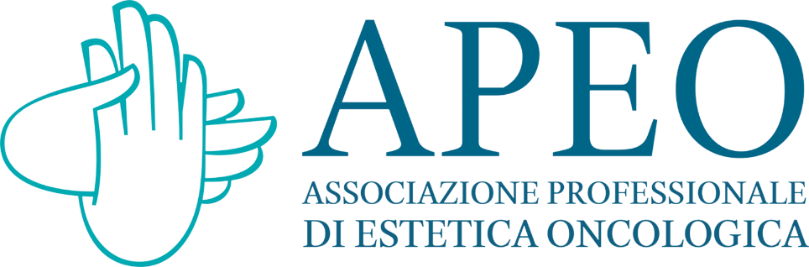 SPECIALISTA IN ESTETICA ONCOLOGICA  APEO
La Specialista in Estetica Oncologica APEO è in grado di effettuare trattamenti di benessere e di bellezza su persone in terapia oncologica, a ogni stadio della malattia. 
La formazione APEO rappresenta oggi il top della specializzazione in campo estetico perché nasce da una collaborazione strettissima fra le professioni mediche e quelle del benessere, nella chiara separazione dei reciproci campi d’azione.
La Specialista in Estetica Oncologica APEO:
consegue l’Attestato di Competenza di livello europeo in “Specialista di Estetica Oncologica” 
iscritta all’Albo Professionale privativo APEO
SPECIALISTA IN ESTETICA ONCOLOGICA  APEO CERTIFICATA CEPAS
CEPAS
Organismo di Certificazione delle Professionalità e della Formazione, nasce nel 1994 con l’obiettivo di valorizzare le attività professionali con la massima garanzia di competenza ed esperienza.
Mission: garantire al mercato “professionisti di qualità e qualità della formazione”, nei settori ove tale esigenza è maggiormente sentita
Accreditato da ACCREDIA Ente riconosciuto dallo Stato italiano, come Organismo di Certificazione del Personale e come Organismo di Certificazione del Prodotto.
SPECIALISTA IN ESTETICA ONCOLOGICA  APEO 
CERTIFICATA CEPAS
L’attività di CEPAS ha il suo fulcro nella certificazione della professionalità, attraverso cui viene oggettivamente attestato che l’Estetista APEO possiede i requisiti per operare con competenza nel proprio settore di attività.
Gli Schemi di Certificazione di CEPAS stabiliscono i requisiti minimi di competenza che l’Estetista APEO deve dimostrare, il percorso formativo utile ad acquisire le conoscenze e il tipo di esami necessari per ottenere la certificazione.
La Certificazione CEPAS è segno di Alta qualità e competenza in possesso della Specialista in Estetica Oncologica APEO, in grado di differenziarsi concretamente dalle altre Estetiste e di dialogare e operare con presidi sanitari che collaborano con l’Estetista certificata in “Specialista di Estetica Oncologica”.
LA PRASSI DI RIFERIMENTO UNI
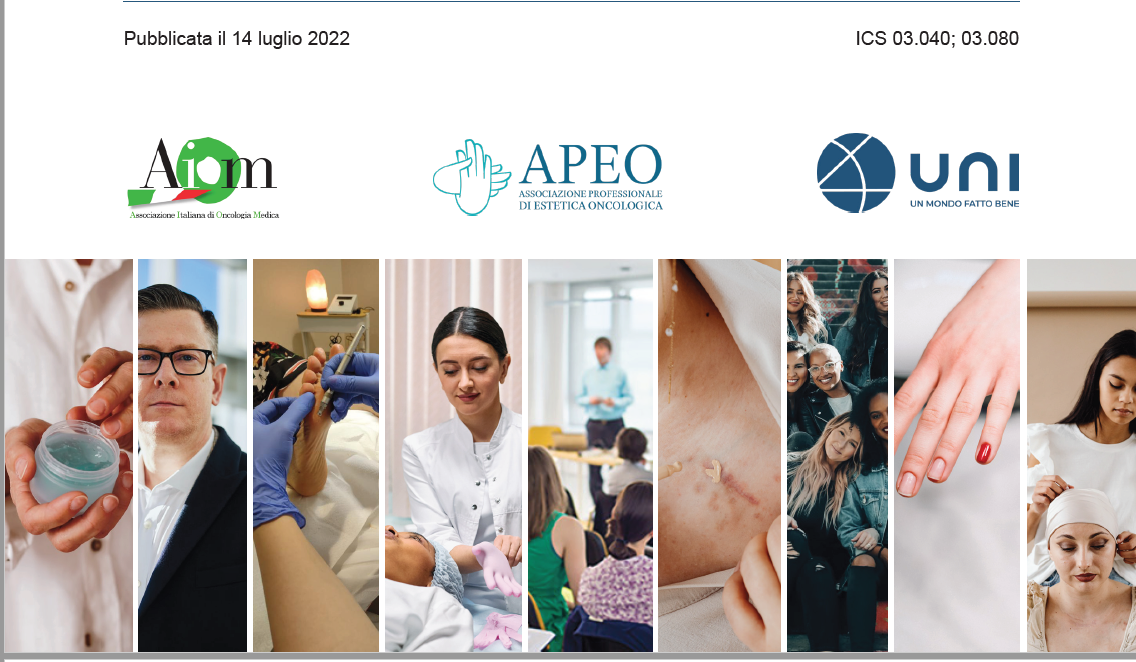 La prassi di riferimento UNI definisce le linee guida di determinati servizi e/o prodotti e i requisiti che questi devono avere per poter adoperarsi sul campo. 
Nel nostro ambito questo significa che: Le linee guida dei servizi di estetica oncologica e i requisiti che la Specialista in Estetica Oncologica deve avere per poter operare nel suo settore SONO STATI PUBBLICATI
La prassi di riferimento UNI/PdR 130:2022 è stata pubblicata il giorno 14 luglio 2022
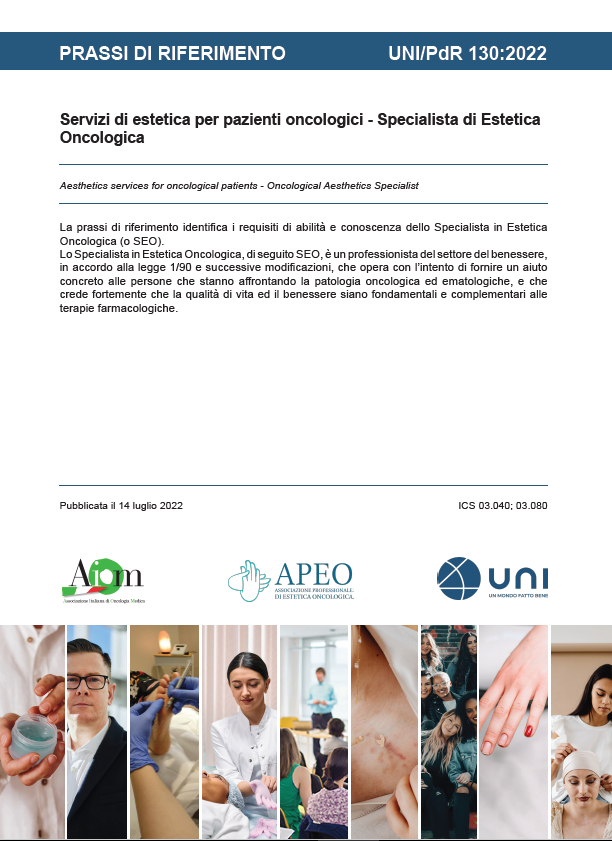 La Prassi di riferimento UNI/PdR 130:2022 è stata sviluppata dai seguenti interlocutori:
- APEO (Associazione Professionale di Estetica Oncologica)
- AIOM (Associazione Italiana di Oncologia Medica)
- FAVO (Federazione delle Associazioni di Volontariato Oncologico)
- Confartigianato Benessere
- CNA Benessere e Sanità
- CEPAS
La Prassi di riferimento UNI/PdR 130:2022
Oltre ai compiti e alle attività specifiche del SEO il nuovo documento definisce nel dettaglio i requisiti di conoscenza, abilità, autonomia e responsabilità richiesti a questo profilo professionale.
Questa figura di Specialista in Estetica Oncologica APEO rientra nel concetto di 
MULTIDISCIPLINARIETA’:
Medici, Farmacisti, Psicologi, Fisioterapisti, Esperti in Nutrizione e Specialista in Estetica Oncologica APEO devono collaborare tra di loro per aiutare la Persona in terapia oncologica, per una migliore compliance terapeutica e qualità di vita!
L’ESPERIENZA  APEO
Lo Spazio Benessere IEO, dal settembre 2013, tratta persone in terapia oncologica, grazie al lavoro delle Specialiste in Estetica Oncologica APEO.
Oltre 1000 persone trattate, da un punto di vista estetico: manicure, pedicure, massaggi , trattamenti specifici viso e corpo in base al momento terapeutico.
Ad oggi solo risultati positivi, con continuo apprezzamento da persone in terapia e dal personale medico ed infermieristico.
TERAPIA ONCOLOGICA
Le terapie oncologiche oggi disponibili sono:
 Terapia Farmacologica:
	chemioterapia antitumorale
	targeted terapy
	immunoterapia
	ormonoterapia
Radioterapia
Chirurgia
CHEMIOTERAPIA E TARGETED TERAPY
Chemioterapia agisce sul DNA bloccandone la sintesi e quindi la duplicazione cellulare, ha scarsa specificità quindi aggredisce anche cellule di tessuti sani ad elevata replicazione come quello emopoietico, mucose follicolo pilifero.

Targeted terapy o terapia mirata contrasta i meccanismi molecolari specifici del processo di carcinogenesi. Più tollerata ma comunque con elevata tossicità cutanea
TARGETED THERAPY Farmaci principali
ANTI-HER2 : trastuzumab

ANTI –EGFR : cetuximab, gefitinib, erlotinib

ANTI –VEGF : bevacizumab

INIBITORI TKI : sorafenib -sunitinib
TOSSICITA’ CUTANEA DA TARGETED TERAPY
È principalmente dovuta ad agenti anti-EGFR che è espresso:
 Nei cheratinociti epidermici soprattutto in quelli indifferenziati dello strato basale. L’inibizione dell’EGFR altera la proliferazione, la differenziazione e la migrazione dei cheratinociti (cheratinizzazione alterata)
 Nelle ghiandole sebacee
 Nelle ghiandole eccrine 
 Nell’epitelio dei follicoli piliferi
CARATTERISTICHE DELLA PELLE IN TERAPIA ONCOLOGICA
EPIDERMIDE: alterazione cheratinizzazione, per arresto crescita cheratinociti. Rilascio di molecole proinfiammatorie che causano apoptosi dei cheratinociti. Queste cellule non vitali si accumulano nel derma sottostante
DERMA: infiammazione specialmente attorno ai follicoli che ne causa la rottura, dolore e lesioni papulopustolose. Proliferazione batterica
FOLLICOLI PILOSEBACEI: infiammazione ed infiltrazione
UNGHIA: alterazione sintesi matrice ungueale
TOSSICITA’ CUTANEA
Rush cutaneo o eruzione pustolare follicolare: eruzione sul viso tipo acne (no comedoni); macule e papule diffuse sul viso; eritema diffuso; asettica follicolite
Sindrome mano piede
Xerosi (pelle secca), e prurito, desquamazione, fissurazioni (ragadi) mani piedi
Paronichia, onicocriptosi, granuloma ungueale
Pigmentazioni
Teleangectasie
Fotosensibilità
Cambiamento crescita capelli e ciglia
FOLLICOLITE EGFR MEDIATA
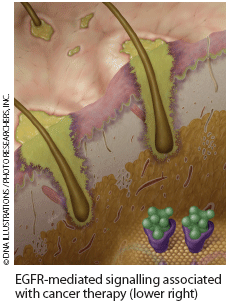 SETTIMANE IN CUI APPAIONO I SINTOMI
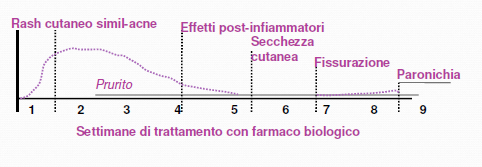 TOSSICITA’ CUTANEA
La tossicità cutanea non può essere né evitata né prevenuta, ciò porta a sofferenza fisica, ma anche psicologica, causata dal cambiamento del proprio aspetto. 
Si può e si deve supportare la pelle per farle affrontare il momento della terapia oncologica nelle migliori condizioni.
Fin dal momento della diagnosi bisogna pensare alla pelle ed ai suoi annessi, prima che si verifichino le lesioni patologiche ed impediscano il proseguo della terapia oncologica.
QUANDO E COME INTERVENIRE COSMETOLOGICAMENTE
La Specialista in Estetica Oncologica APEO con la sua competenza, l’uso di cosmetici adatti, e protocolli di lavoro studiati e testati da personale medico, può aiutare la persona in terapia durante tutto il percorso oncologico, quando non compaiono lesioni patologiche.
Dalla diagnosi  alla prima settimana di terapia farmacologica
Durante la terapia farmacologica e radioterapica, con interventi diversi a seconda delle varie tossicità cutanee
Durante le terapie di mantenimento
I PROTOCOLLI APEO
I protocolli APEO sono stati studiati da personale medico e sono in uso allo Spazio benessere IEO dal settembre 2013.
Protocollo 1: dalla diagnosi alla prima settimana di terapia farmacologica
Protocollo 2: durante la terapia farmacologica; interventi diversi a seconda delle problematiche cutanee, o ungueali, che si presentano
Protocollo 3: durante la radioterapia
Protocollo 4: durante tutto il periodo della terapia di mantenimento
dermocosmesi e trattamenti per il paziente oncologico
Detersione quotidiana della pelle

Riequilibrio e ripristino della fisiologia cutanea sia durante la terapia farmacologica che durante la radioterapia

Lenire e calmare, idratare, nutrire e proteggere, a seconda delle manifestazioni cutanee
LA DETERSIONE
Il detergente per il paziente oncologico:
Non deve contenere:
 lipidi minerali (vaselina) perche possono essere proinfiammatori 
 alcool
 tensioattivi 
 coloranti
Deve contenere:
 miscele di lipidi sebosimili naturali
 sostanze lenitive 
 profumi non allergizzanti
CARATTERISTICHE DEL COSMETICO IN ONCOLOGIA
E’ importante utilizzare cosmetici che abbiano valore funzionale elevato, nel rispetto della fisiologia cutanea, che non contengano conservanti, coloranti e profumi. 
Gli attivi devono essere riconosciuti dalla Farmacopea mentre la veicolazione del prodotto va fatta dai liposomi e cristalli liquidi. 
Il controllo batterico sicuro senza aggredire la pelle.
FUNZIONI DEL COSMETICO IN ONCOLOGIA
Ripristinare la barriera cutanea 
Ridurre la tewl
Idratare (xerosi e secchezza cutanea)
Nutrire (prevenire le ragadi)
Lenire 
Disarrossare 
Controllare il prurito
TOSSICITA’ CUTANEA DA RADIOTERAPIA
La radiodermite è l’effetto tossico cutaneo della radioterapia. Si può manifestare dal semplice eritema  con vescicole desquamazione e prurito, fino all’ulcerazione vera e propria.
Può portare a atrofia cutanea, fibrosi e teleangectasie
Può riacutizzarsi per un episodio febbrile o in caso di esami radiologici: tac, mammografia, RX torace….
PROTOCOLLO 3: RADIODERMITE
10 giorni prima d’iniziare radioterapia e per tutto il periodo della radioterapia
Detersione per affinità
Dopo la detersione mattino e sera applicare Creme nutrienti, elasticizzanti;  poi alla crema si aggiunge  olio eudermico. Prima del trattamento radiante la pelle va pulita
Subito dopo la terapia radiante applicare creme lenitive con acido 18βglicirretico, acido alfalipoico, quercetina
Fotoproteggere  sempre
SOLO CUTE?
La Specialista in Estetica Oncologica APEO oltre a mantenere alla pelle delle persone in terapia uno stato di benessere, può alleviare tutti quei fastidi derivanti da posture antalgiche e da ristagno di liquidi da terapie corticosteroidee.  
Fastidi muscolari e di pesantezza agli arti che possono essere alleviati con massaggi appositamente studiati e messi a punto da fisioterapisti che lavorano in campo oncologico. 
Inoltre il massaggio regala un rilassamento globale utile nel migliorare lo stato emotivo e mentale della persona in terapia.
IL MASSAGGIO APEO
Sulla persona in terapia oncologica può essere fatto un massaggio drenante utile a contrastare l’edema, prima e dopo l’intervento del fisioterapista, ed un massaggio decontratturante per alleviare i dolori da postura antalgica che spesso il paziente assume per protezione dal dolore. Entrambe le tecniche tengono in considerazione e migliorano lo stato psicologico.
Entrambe le manualità sono state studiate da fisioterapisti IEO
CONCLUSIONI
La Specialista in Estetica Oncologica APEO può fare e aiutare il paziente-cliente a vivere più serenamente la fase oncologica lavorando su diversi livelli.
Questo mi spinge e motiva sempre di più nel poter dare un aiuto concreto per migliore la qualità di vita delle mie pazienti-clienti.
RINGRAZIO  PER  L’ATTENZIONE	

Specialista in Estetica Oncologica APEO
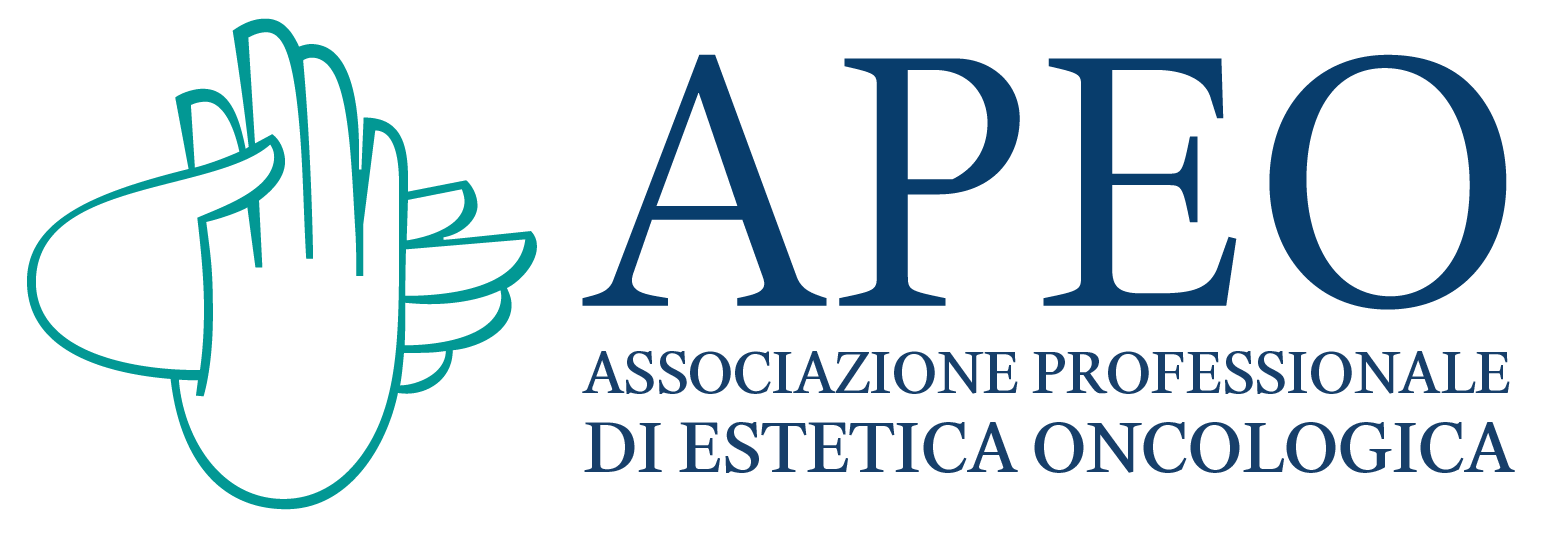